Практичний психолог закладу  Полукард Р.В.здійснює  психологічний супровід розвитку  особистості  кожної дитини, який базується наувазі до дитини, визнанні її потреб,конструктив-  ному спілкуванні  та підтримці. Пріоритетними напрямами роботи практичного психолога є      сприяння:                                                        -соціальному ;                                                           -емоційному;                                                             -пізнавальному розвитку кожної дитини.
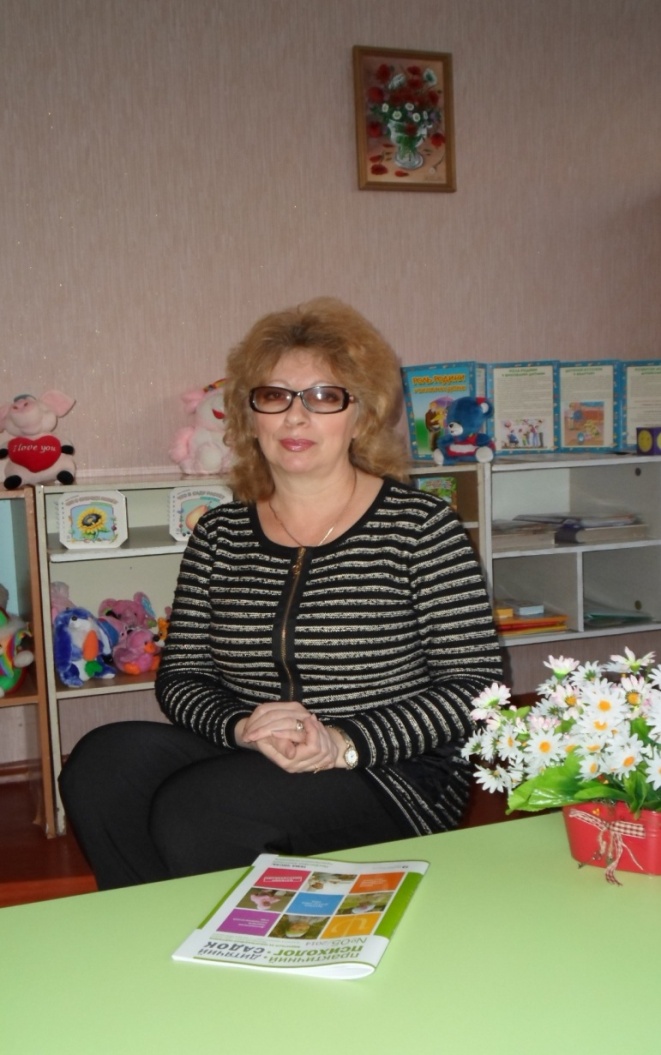 Одним  із напрямів психологічної роботи є розвиток емоційної чутливості.Цикл занять «Квітка  настрою» сприяє збагаченню емоційної сфери позитивними емоціями та корегує емоційні труднощі дошкільників (тривожність, агресивність, низьку самооцінку).
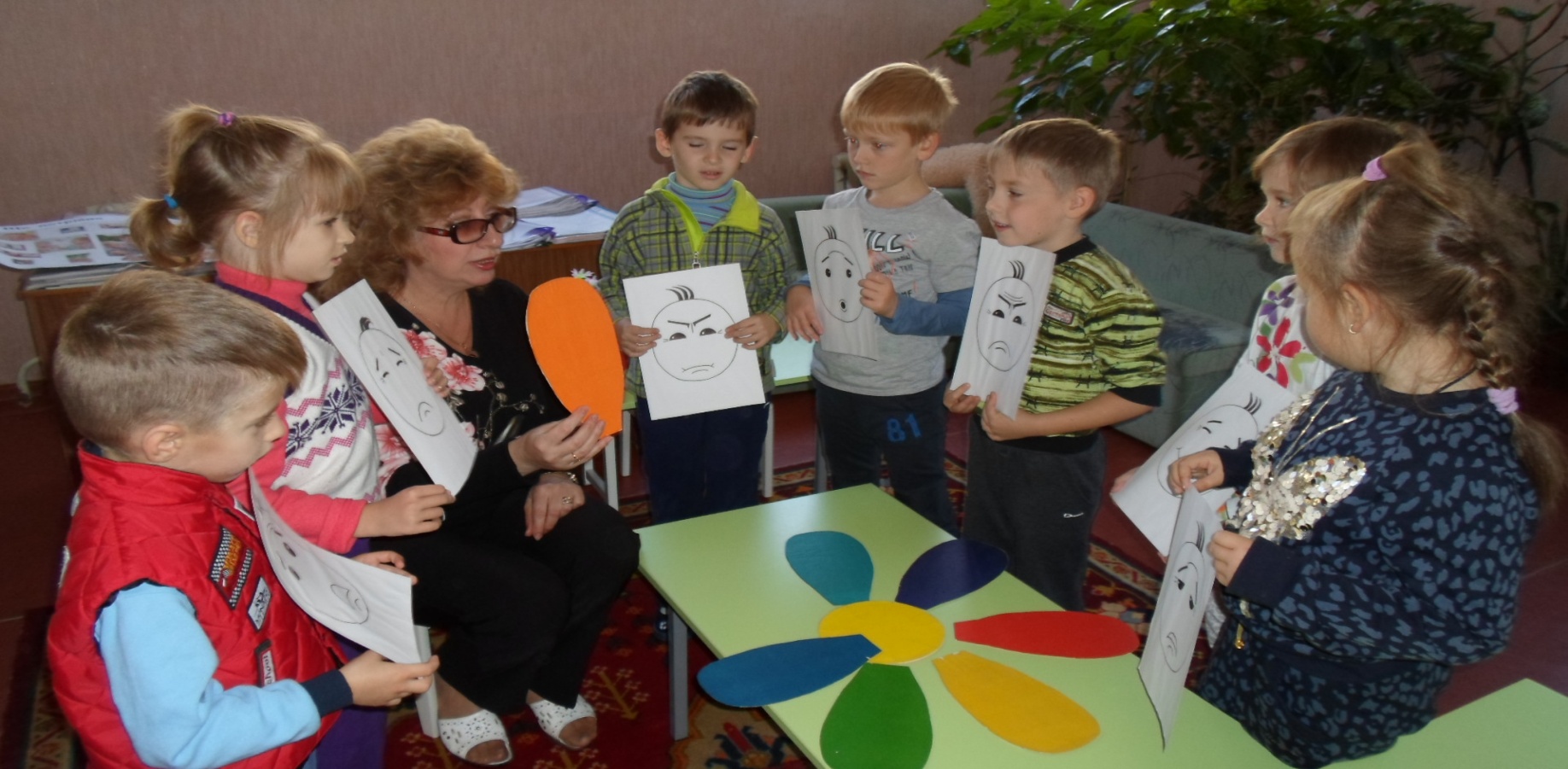 Заняття з практичним  психологом сприяють формуванню у дошкільників свідомого ставлення до власного здоров’я, а також збагачують емоційну сферу дітей позитивними емоціями.
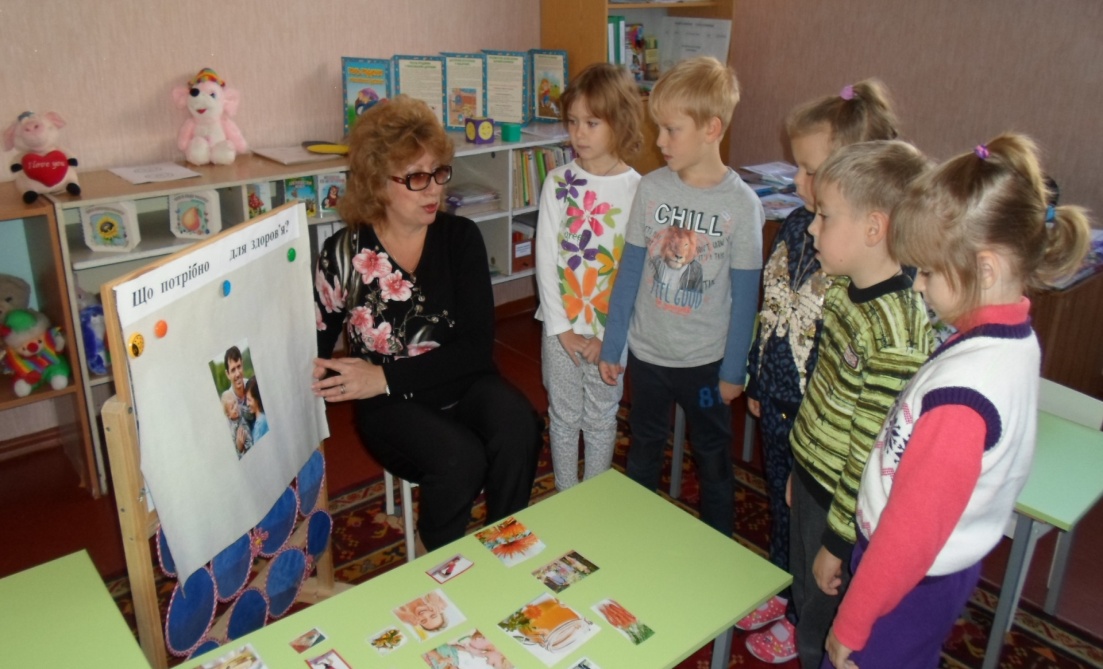 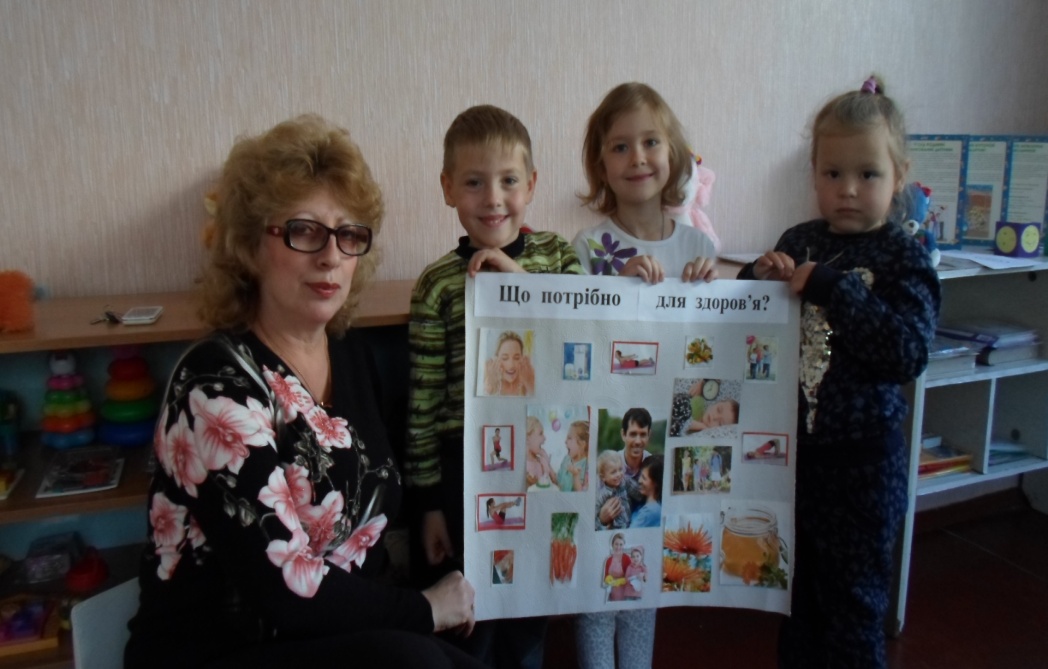 Здійснюючи індивідуальний психологічний супровід дошкільнят, практичний психолог особливої уваги надає розвитку пізнавальних психічних процесів, як необхідної умови подальшого успішного навчання дітей в школі.
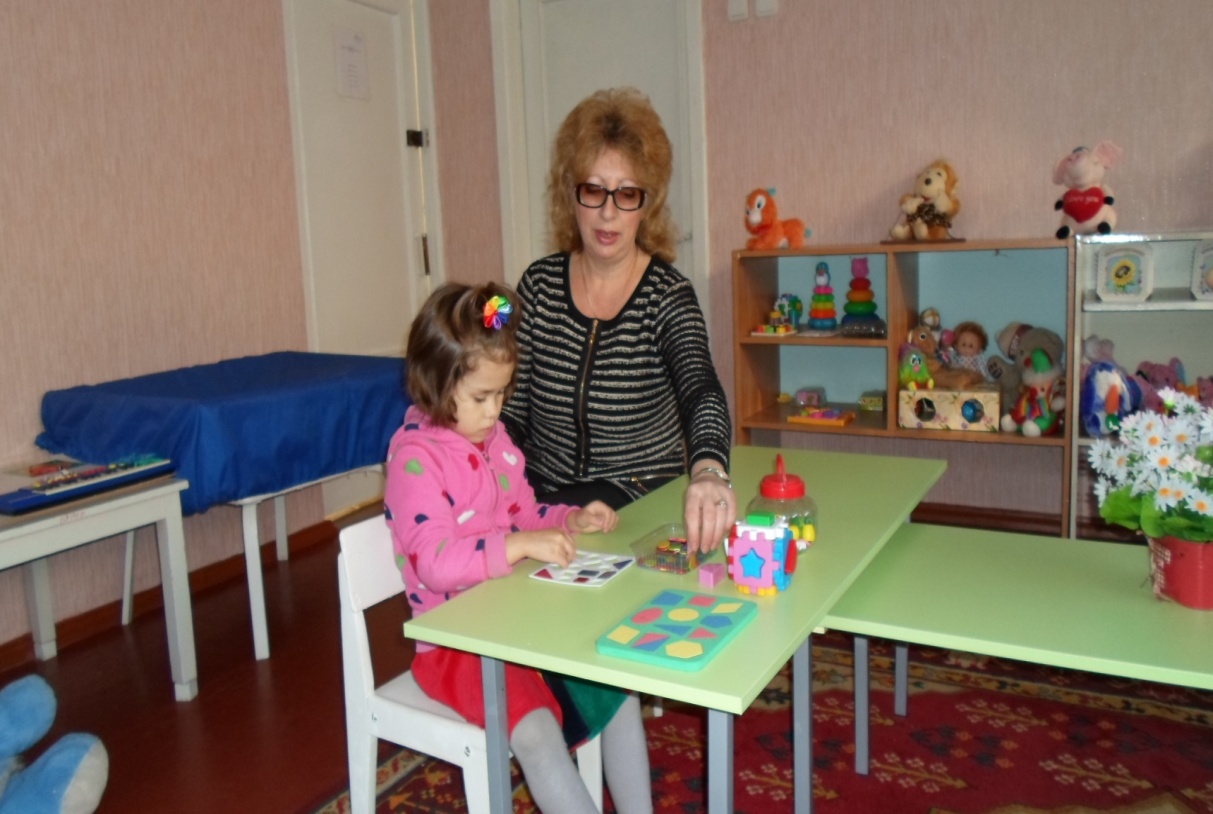 Формуванню емоційноїстійкості та саморегуляції,  адекватного ставлення до себе та інших сприяє також  використання пісочної терапії.
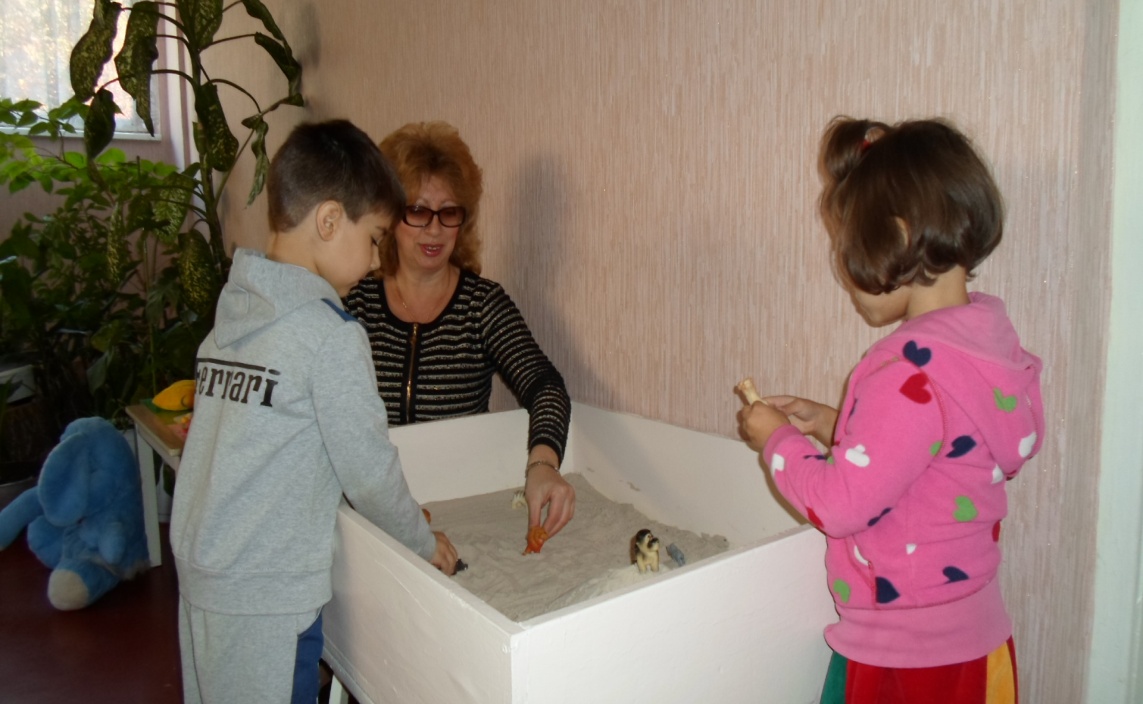 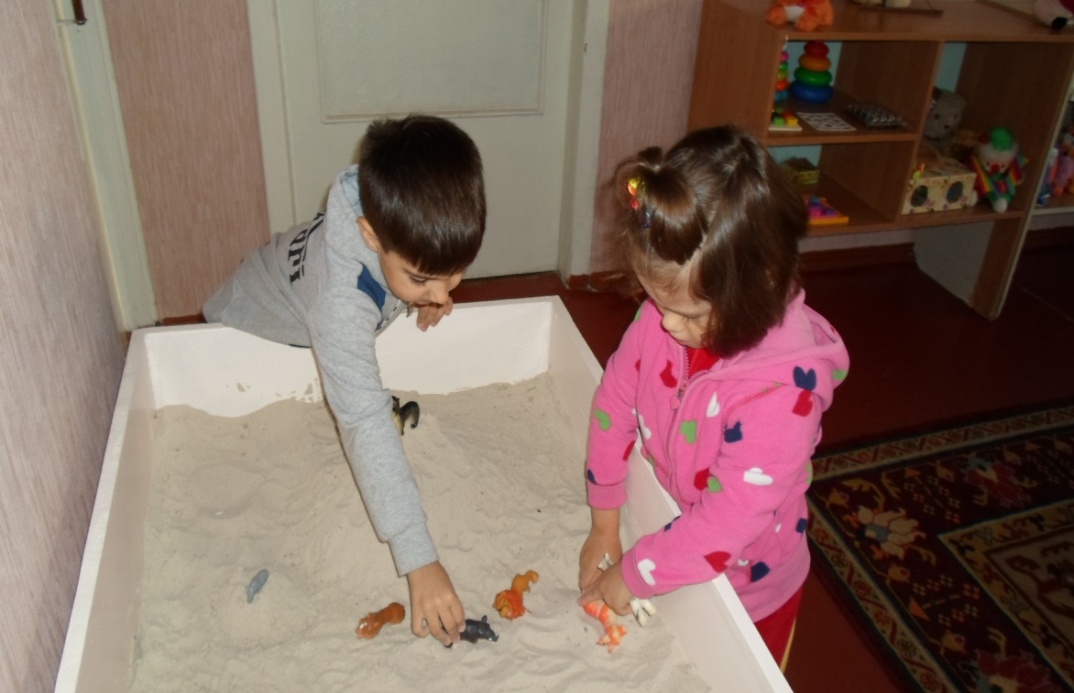 Із  кожною дитиною практичний психолог проходить індивідуальний шлях, добираючи ключик до її душі. Лише пройшовши цей шлях, вдається створити емоційно позитивну атмосферу відкритих, довірливих взаємин з дітьми та створити умови для їх успішного психічного розвитку.
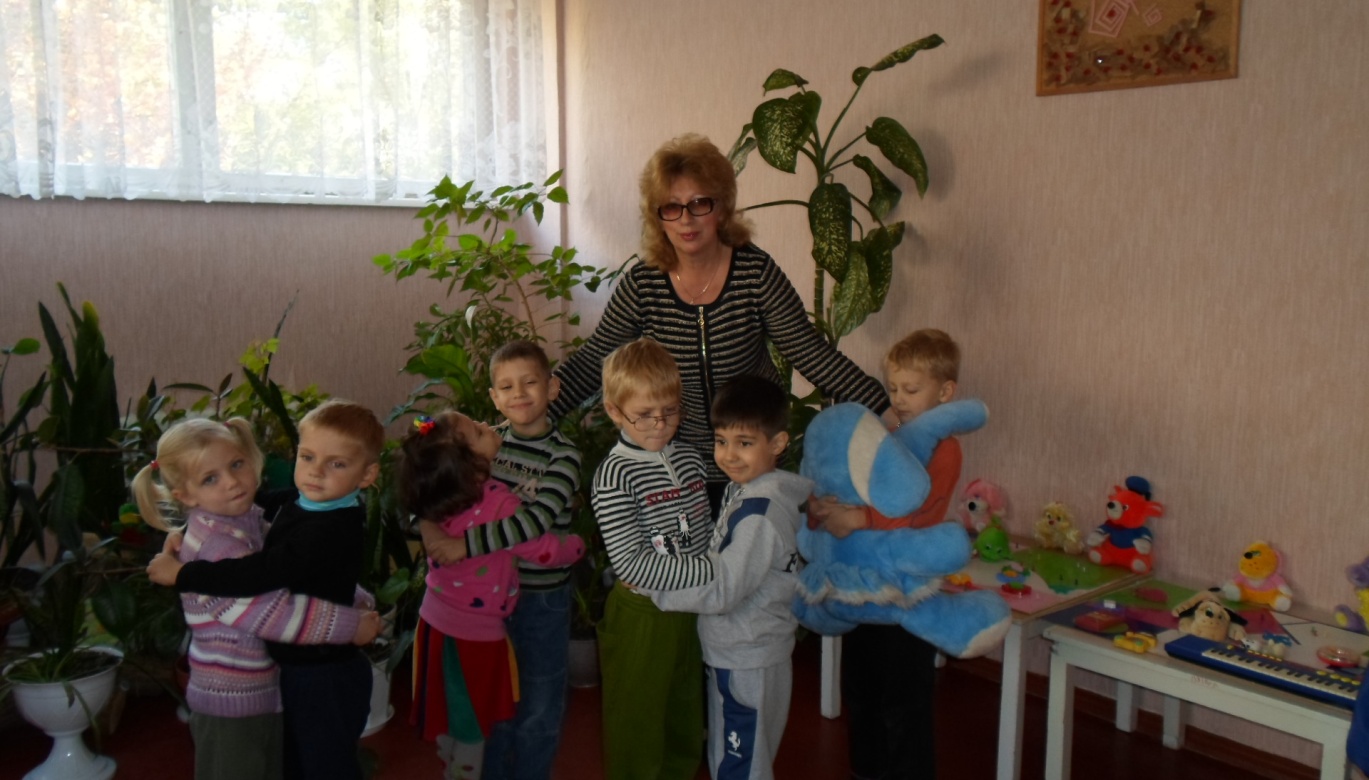